Geometry Unit 3: Proofs
More Planning For Proofs
Warm-up
From the GIVEN, write in the next statement that you can write as a result of what was given (some statements may vary). Then write the reason that explains the statement you made.
Ex:
m <ABY = ½m <ABC
m <YBC = ½m <ABC
Angle Bisector Theorem
Warm-up
From the GIVEN, write in the next statement that you can write as a result of what was given (some statements may vary). Then write the reason that explains the statement you made.
Ex:
Definition of Perpendicular Lines
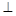 Structure of a Proof
As seen from the last few sections, the proof of a theorem consists of 5 parts:
Statement of the theorem.
A diagram that illustrates the given information.
A list, in terms of the figure, of what is given.
A list, in terms of the figure, of what you need to prove.
A series of statements and reasons  that lead from the given information to the statement that is to be proved.
A Plan for handling a Blank Proof
1st: Remember to Fill in the “Obvious” Blanks (1st statement is the Given; 1st reason is that it was “Given”)
If you have multiple “Givens” put the first line in the 1st statement, then put all other lines in separate statements.
NEVER put “Prove” as the final reason. That is not a thing.
Keep in mind what kinds of objects you are dealing with. You will stay with those objects (i.e. If you begin with angles, you will not suddenly change to working with segments). 
Constantly keep an eye on what was said in the “Given” and in the “Prove”. You will either be able to say something from what is given, or work backwards from what you need to prove.
Blank Proof Example:
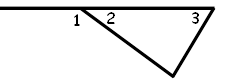 Statements	  ________		Reasons
1. Given
2. Angle Addition Postulate
3. Substitution Property
4. Reflexive Property
5.  Subtraction Property
Blank Proof Example:
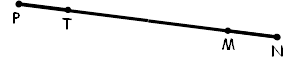 Statements	  ________		Reasons
1. Given
2. Reflexive Property
3. Addition Property
4. Segment Addition Postulate
5.  Substitution Property
Proving Theorem 2-8
2.
1.
Statements	  ________	_________Reasons
3.
1. Given
4.
2. Def. of Comp. <‘s
3. Subst. Prop.
4. Given
5. Subtr. Prop.
Proof Review Group Activity
Directions: Work in your group to complete the following proof. Below are hints to help you proceed in your proof. 
Step 1: Copy the given and prove statements onto your work page. Label the diagram.
Step 2: Mark your given information on the diagram, if possible.
Step 3: Begin you proof with given information.
Step 4: Make a statement based on the given information, if possible.
Step 5: Look to the diagram for more information.
Step 6. The last statement of your proof is your “prove Statement.
Proof 2
D
C
B
A
Statements	  ________	_________Reasons
1. Given
2. Reflexive Property
3. Addition Property
4. Segment Addition Postulate
5. Substitution Property
Proof 1
C
F
3
1
2
4
A
B
E
D
Statements	  ________	_________Reasons
1. Given
2. Addition Property
3. Angle Addition Postulate
4. Substitution Property
Proof 3
4
3
2
1
Statements	  ________	_________Reasons
1. Given
2. Def. of Supp. <‘s
3. Substitution Property
4. Vertical Angle Theorem
5. Subtraction Property
Proof 4
B
A
C
2
C
1
3
O
D
Statements	  ________	_________Reasons
1. Given
2. Def. of < bisector
3. Substitution Property